Pascal’s Triangle: 
In Living Color
0C0
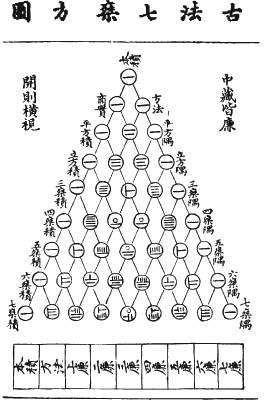 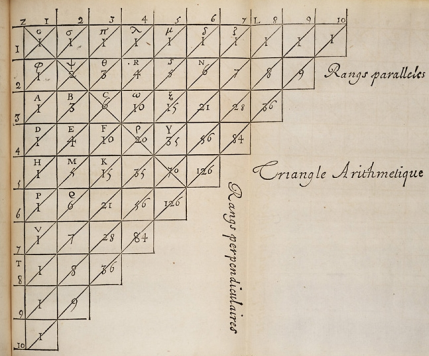 1C0       1C1
By: Kyle Parsons and Peter Marshfield
2C0       2C1        2C2
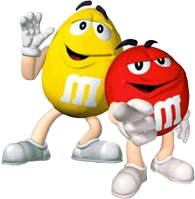 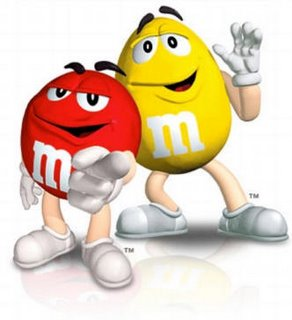 3C0       3C1        3C2       3C3
Pingala – 10th Century
Pascal– 17th Century
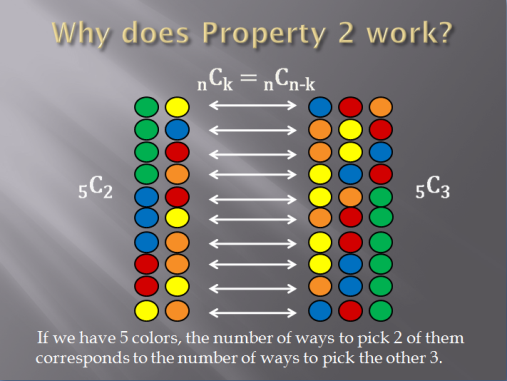 4C0       4C1        4C2       4C3        4C4
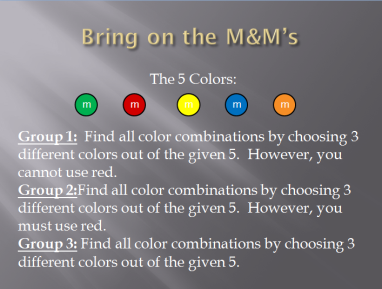 5C0       5C1        5C2       5C3        5C4      5C5
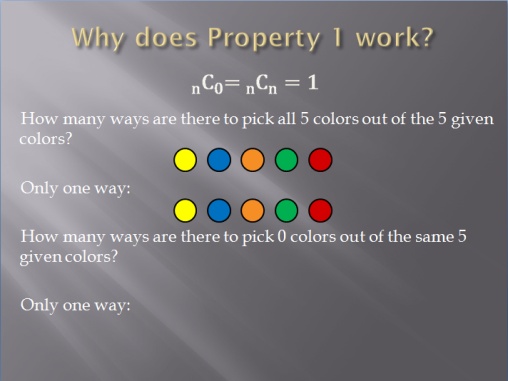 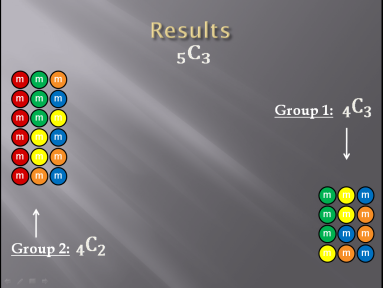 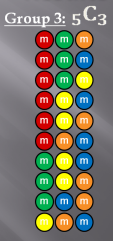